WODA W ORGANIZMIE CZŁOWIEKA
MAŁGORZATA MATUSZEWSKA KL. 2TH
Najważniejsza substancja - woda
Woda jest najważniejsza dla organizmu człowieka. Rola wody w organizmie człowieka jest bardzo ważna - wpływa na Twoją efektywność, zarówno umysłową (mózg w 80% składa się z wody) jak i fizyczną (mięśnie to w około 75% woda).

Woda w organizmie człowieka jest wręcz niezbędna do życia. Człowiek może przeżyć bez wody od 3 do 5 dni, zależnie od tego jak szybko tę wodę traci. W normalnych warunkach człowiek traci przynajmniej 2 litry wody dziennie.
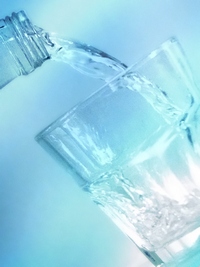 Główne drogi wydalania wody
Oddychanie - około 400 ml
Przez skórę - pocenie się i parowanie - około 400 ml
Przez nerki - 1 000 ml i więcej
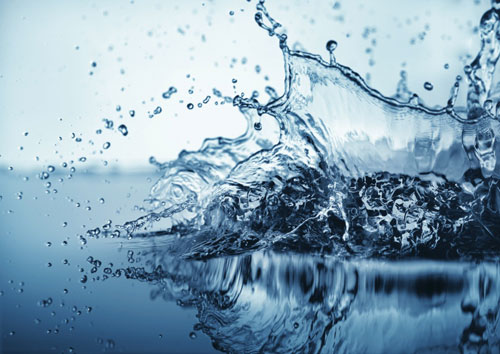 Odwodnienie
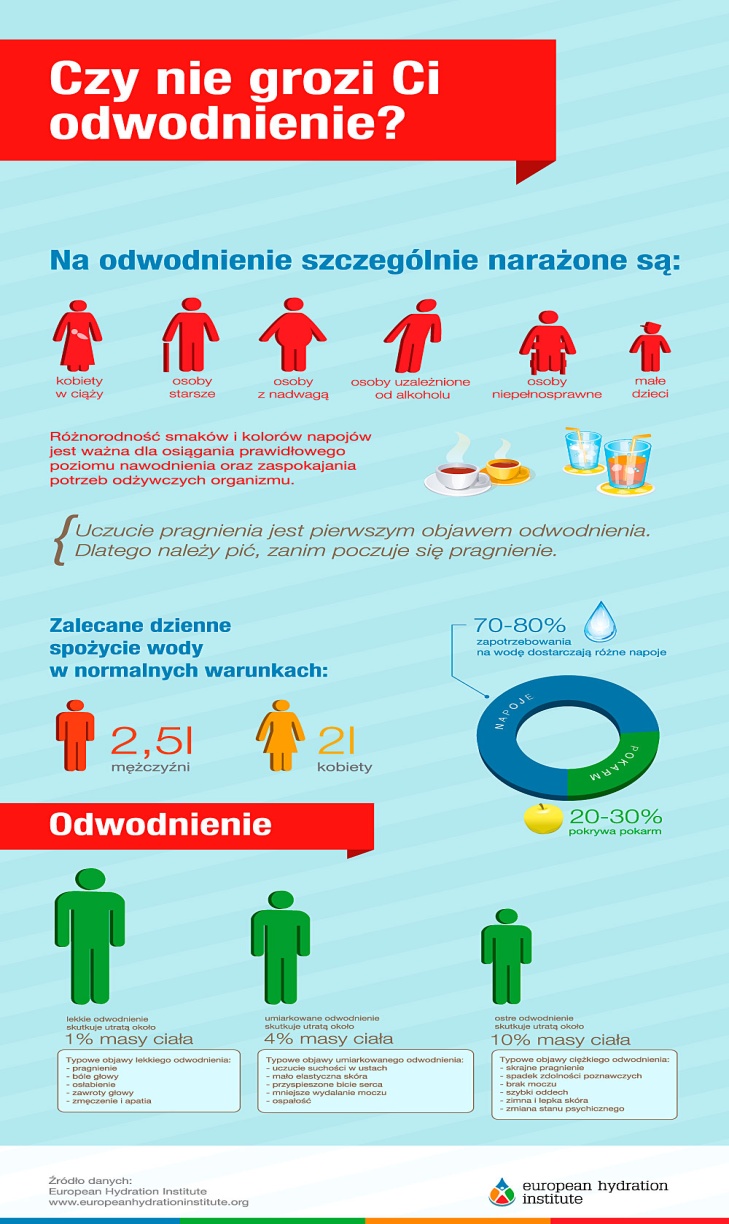 Co się dzieje kiedy tracisz wodę z organizmu? Zaczynasz się odwadniać, a ponieważ woda jest niezbędna do życia, organizm daje Ci szybko znać, że zaczyna Ci brakować wody. Najważniejszym znakiem jest oczywiście uczucie pragnienia, ale odwodnienie może powodować również inne objawy.
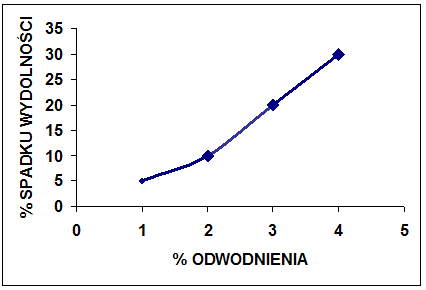 Procentowe skutki odwodnienia
Odwodnienie organizmu 1% - może już powodować pragnienie.
Odwodnienie organizmu 3% - powoduje ból głowy, osłabienie organizmu, utratę siły i wycieńczenie. Czasami te objawy mogą pojawić się zanim poczujesz pragnienie.
Odwodnienie organizmu 5-6% - powoduje senność. Czasami wystarczy wypić szklankę wody, by przegnać senność.
Odwodnienie organizmu 10% - powoduje niewydolność fizyczną i psychiczną. 10% odwodnienie organizmu jest bardzo groźne dla układu nerwowego, czyli zwłaszcza mózgu. Wyobraź sobie, że przy takim poziomie odwodnienia, 50% sygnałów elektrycznych w Twoim ciele nie dociera do miejsca docelowego.
Odwodnienie organizmu powyżej 15% jest niebezpieczne dla życia - grozi śmiercią, dlatego jeśli zauważysz wcześniejsze objawy (np: senność, zmęczenie, a zwłaszcza pragnienie) napij się wody.
Wody jest bardzo dużo, ale...
Wydawałoby się, że odwodnienie to nie problem bo na ziemi jest ponad 1 260 000 000 000 000 000 000 litrów wody (tysiąc dwieście sześćdziesiąt trylionów). Olbrzymia ilość, prawda? Tylko, że 97,38%  to woda słona, która nie nadaje się picia. A połowa wody słodkiej, która zostaje, uwięziona jest, w postaci lodu, w lodowcach i lądolodach.
Są też regiony na Ziemi - pustynie, gdzie opady są bardzo rzadkie i wodę bardzo trudno znaleźć. Mimo to, ludzie, którzy w 70% składają się z wody, zamieszkują nawet najbardziej suche miejsca na naszej planecie.
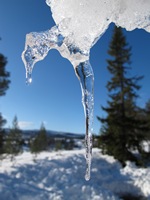 Rola wody w organizmie człowieka
Woda rozpuszcza pokarm i transportuje go po całym Twoim organizmie.
Woda wchłania pokarm z jelit i pomaga w odżywianiu komórek.
Woda jest wręcz niezbędna do usuwania szkodliwych produktów przemiany materii.
Woda bierze udział w reakcjach biochemicznych, dlatego duże odwodnienie osłabia Twoje zdolności umysłowe.
Woda pomaga w regulowaniu temperatury ciała, głównie przez pocenie się.
Woda zwilża stawy, błony śluzowe, gałki oczne.
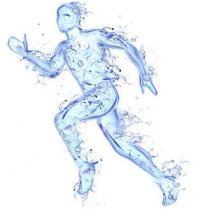 Ciekawostki o wodzie
500 szklanek wody potrzeba, by dziecko urosło o zaledwie 2 cm.
W ciągu 20 dni wymieniasz wodę w swoim organizmie.
W 24 godziny przez nerki przepływa 2000 ml wody, a przez Twój mózg 1400 ml wody.
Wodę na Ziemi dostarczyły lodowe komety.
Na pustyni wiele zwierząt czerpie wodę z rosy.
Wodę można znaleźć również poza naszą planetą np: na Marsie, na Tytanie, na lodowych kometach.
Małe dziecko zaraz po urodzeniu potrafi pływać.
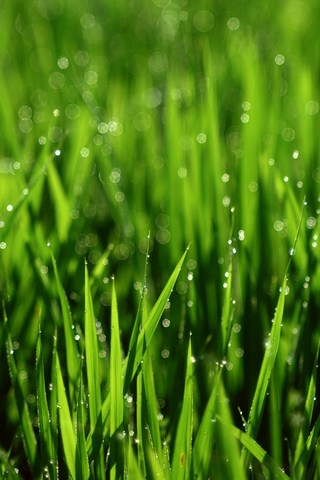 Najważniejsze informacje o wodzie
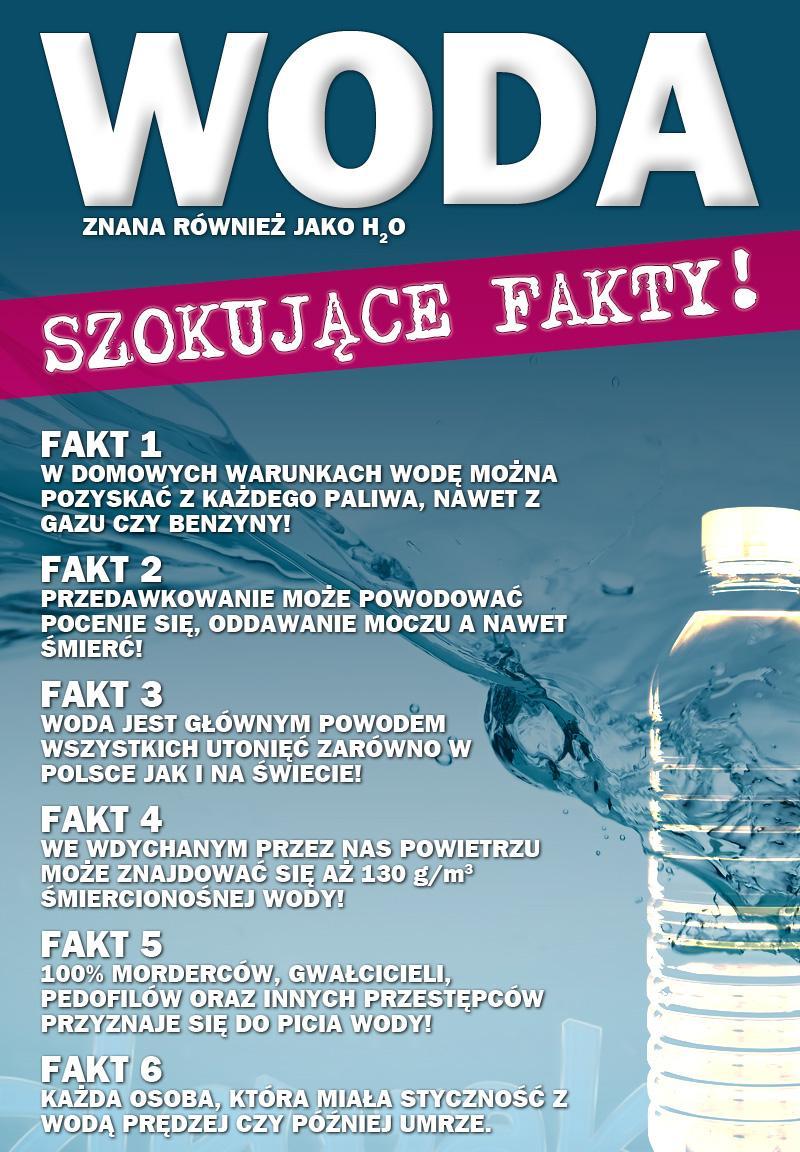 Po pierwsze, to co pijesz wpływa na jakość Twojego organizmu. Wpływa na to jak zdrowy jesteś. Woda daje życie.
Po drugie, Twój najważniejszy organ (mózg) w 80% składa się z wody, a jej niedobór bardzo go osłabia, czyli tym samym osłabia Twoje umiejętności mentalne i umysłowe.
Po trzecie, woda odgrywa ważną rolę w wielu elementach organizmu człowieka. Zarówno w budowie jak i procesach biochemicznych.